Machine learning improves image analysis, diagnosis and prognostic risk assessment in cardiac imaging:  an update”
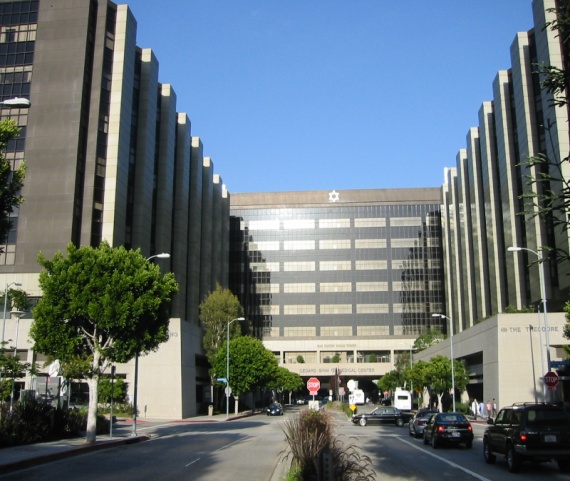 Some software described in this presentation is owned by  Cedars-Sinai Medical Center,  which receives or may receive  royalties from its licensing.   A minority portion of those royalties is shared by the authors
Piotr J. Slomka, PhD, FACC
Scientist , Artificial Intelligence in Medicine 
Cedars Sinai Medical Center
Professor of Medicine, UCLA school of Medicine
Piotr.Slomka@cshs.org
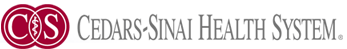 Cedars-Sinai Medical Center
Machine learning
Predicitng anything that can be predicted
No particular model is assumed unlike in statistics
Testing data always separate from training data
AN UPDATE
Predicting death from CTA and clinical data EHJ 2016
Predicting MACE from fast MPS  JACC Imaging 2017
Predicting cardiac/cardiovascular death from large registry
AHA 2017  (Nakanishi Slomka AHA 2017)
Deep learning  SCCT, RSNA 2017
Predicting CAD by Deep learning from MPI images ASNC 2017




mage analysis
Simple machine learning
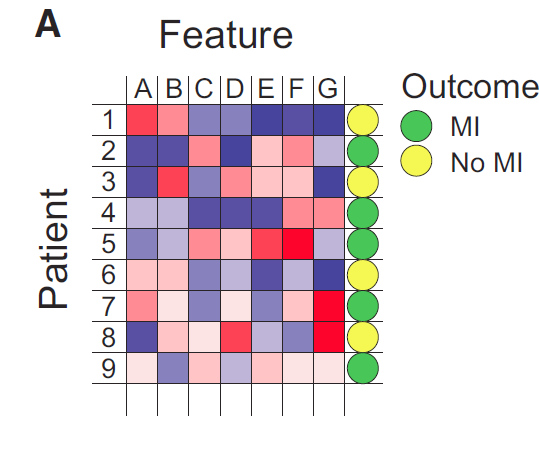 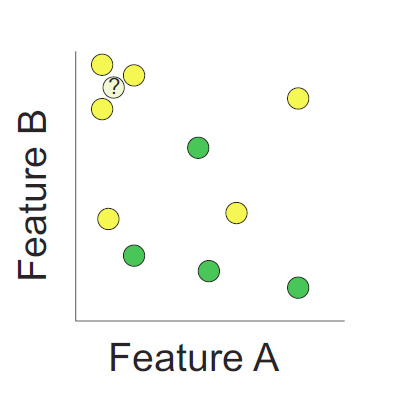 The k-nearest neighbor algorithm assigns outcome based on the most similar training examples
MI   -myocardial infarction  
Deo RC Circulation 2015
Ensemble (boosted) learning
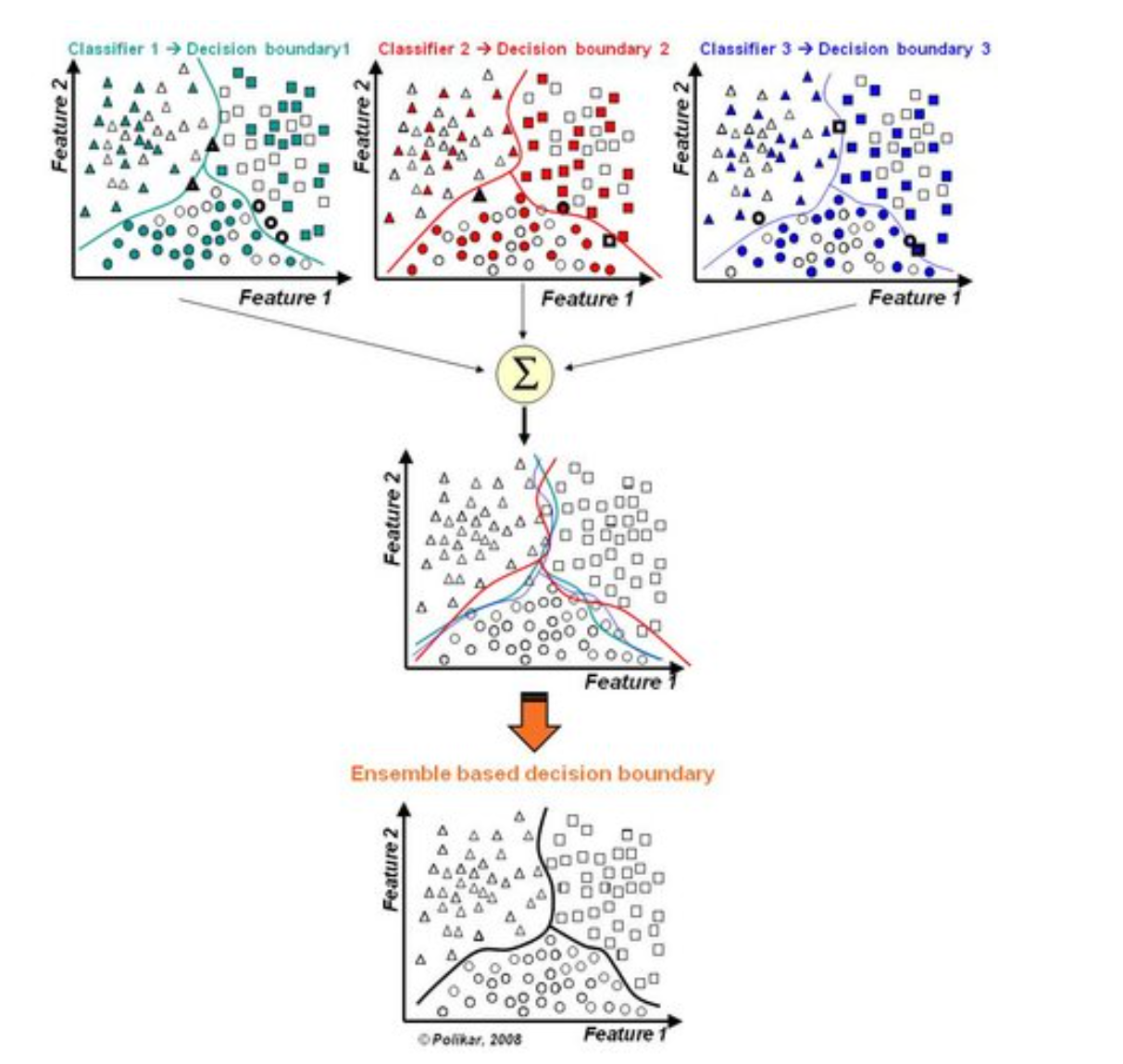 Similar to 
consensus
human
reading
http://magizbox.com
Machine learning discussed for emerging AI tools for cardiovascular medicine
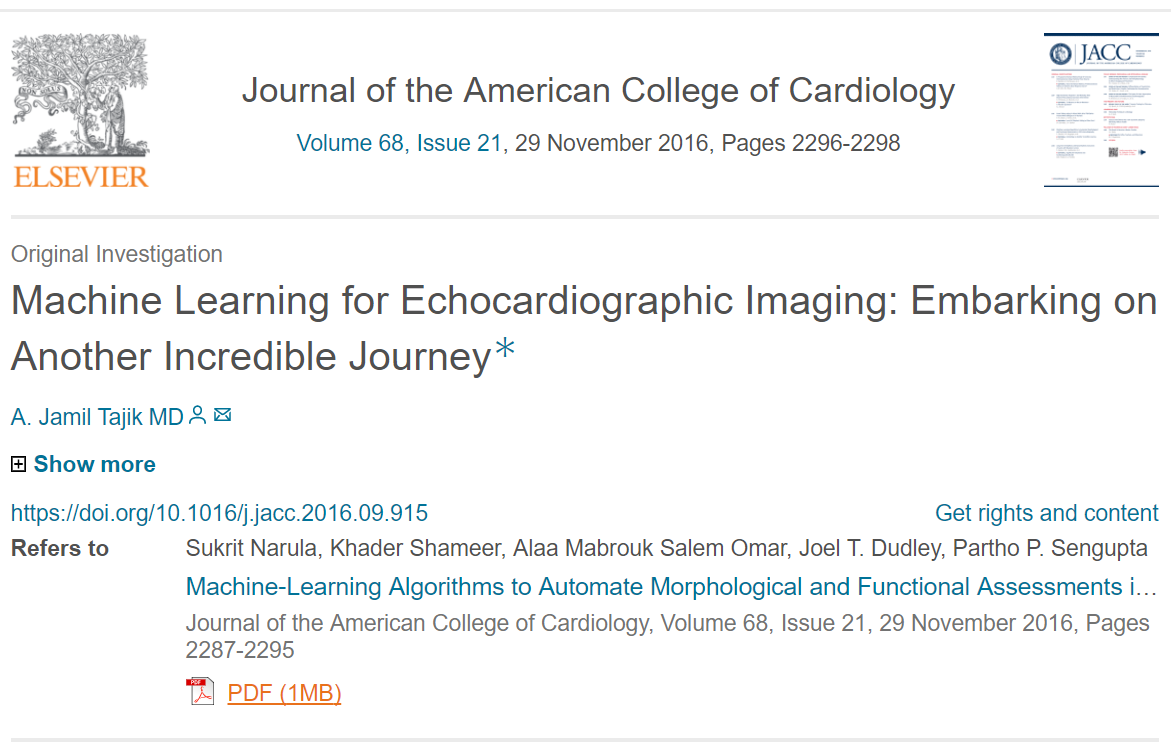 may play an important role in emerging artificial intelligence tools for cardiovascular medicine
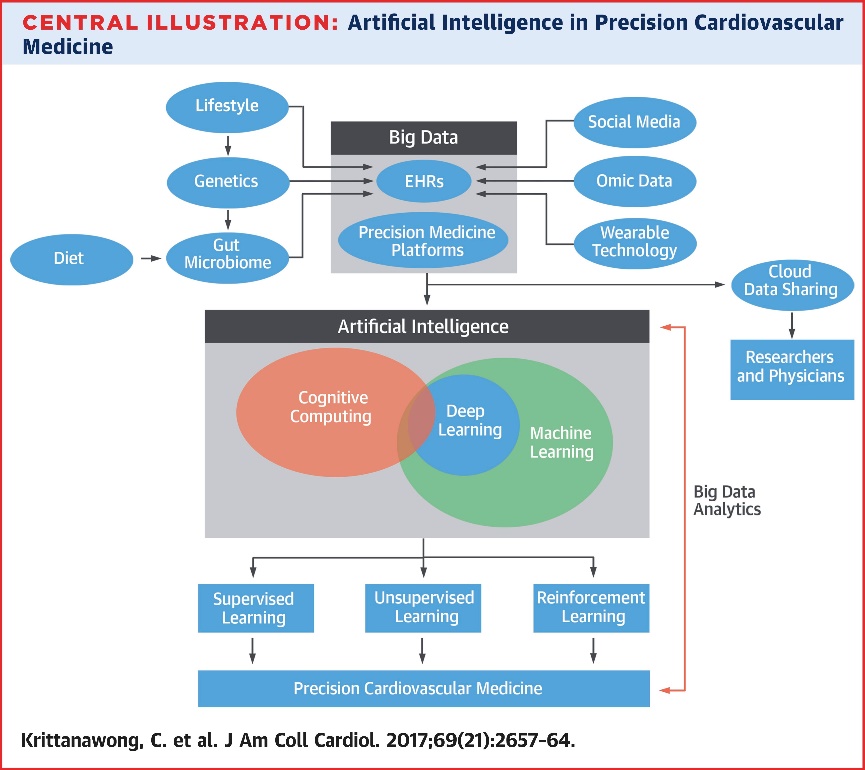 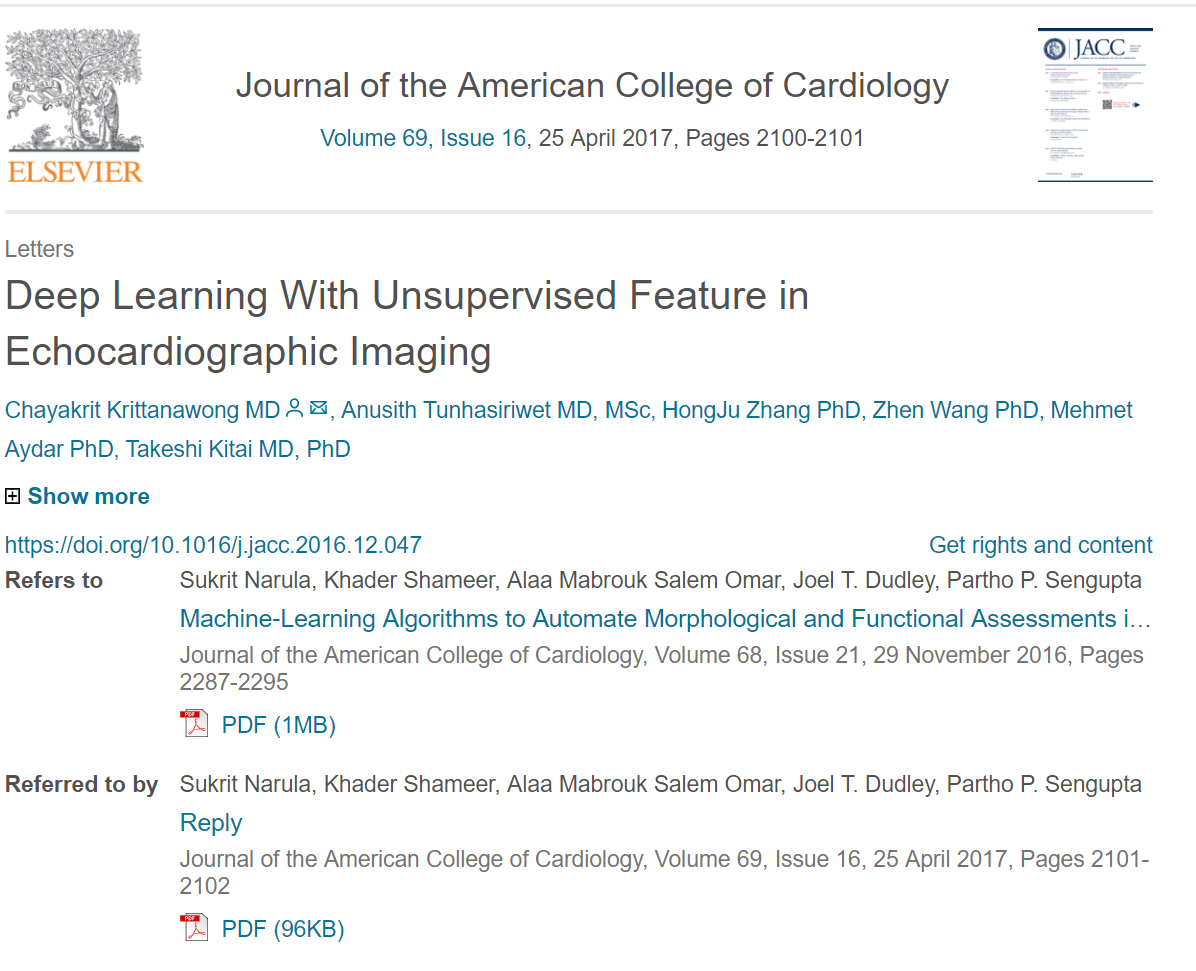 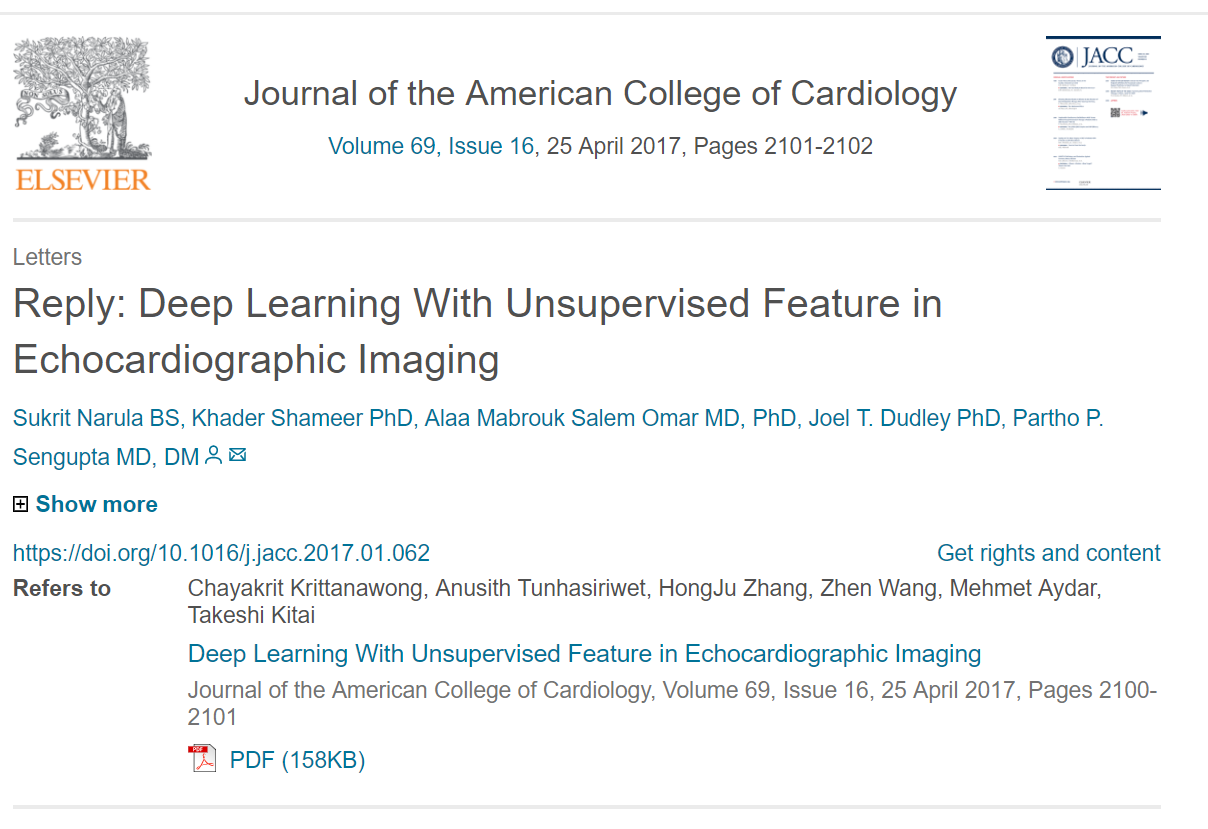 Source: NVIDIA
5
DL for unsupervised US
DL for precision cardiology
DL others …
[Speaker Notes: (Use Image NVIDIA)
Deep learning is a machine learning tool, proposed in the 90s but with breakthrough application in machine vision in the last years given the advance in hardware computational power (GPUs) and the availability of big amounts of data

Quote editorials in JACCimaging

They apply now in MR (Kaggle)

Now we apply here… 

It has been hypothesized that the ability of deep learning to quantify relevant measurements from the raw image data itself will play an important role in cardiovascular medicine e.g. in precision cardiology (15) or as DL unsupervised feature for echocardiography imaging (8,16,17). In our study, we show that DL has the ability to enhance already highly-refined automatic quantification of MPI by direct analysis of polar map image data. We could leverage in our study the availability of large heterogenous population from multiple sites in our registry. We also could leverage the capabilities of the conventional software to transform raw 3D MPI images to simpler low-dimension polar maps, which nevertheless retain key perfusion information.  Perhaps a similar approach could be also investigated in other imaging modalities. In the future, the direct diagnosis form raw 3D images by deep learning could be also possible but may require much larger sample sizes and could be more demanding for the DL architecture.]
CTA quantification predicts myocardial flow reserve by 13NH3 PET
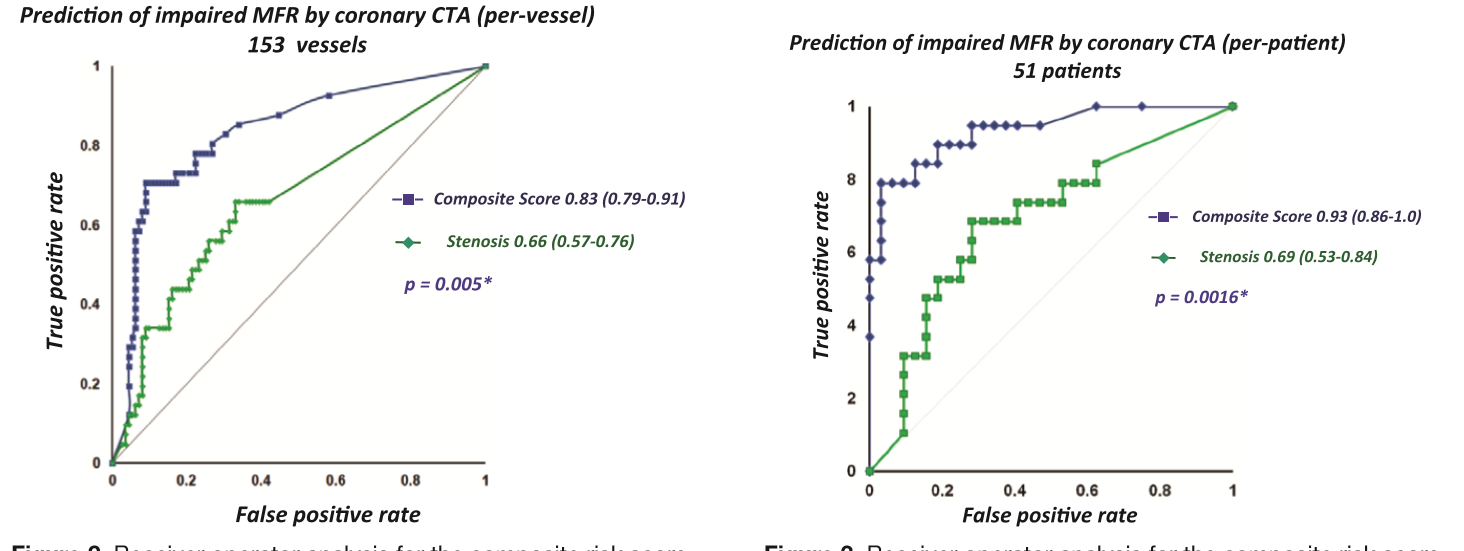 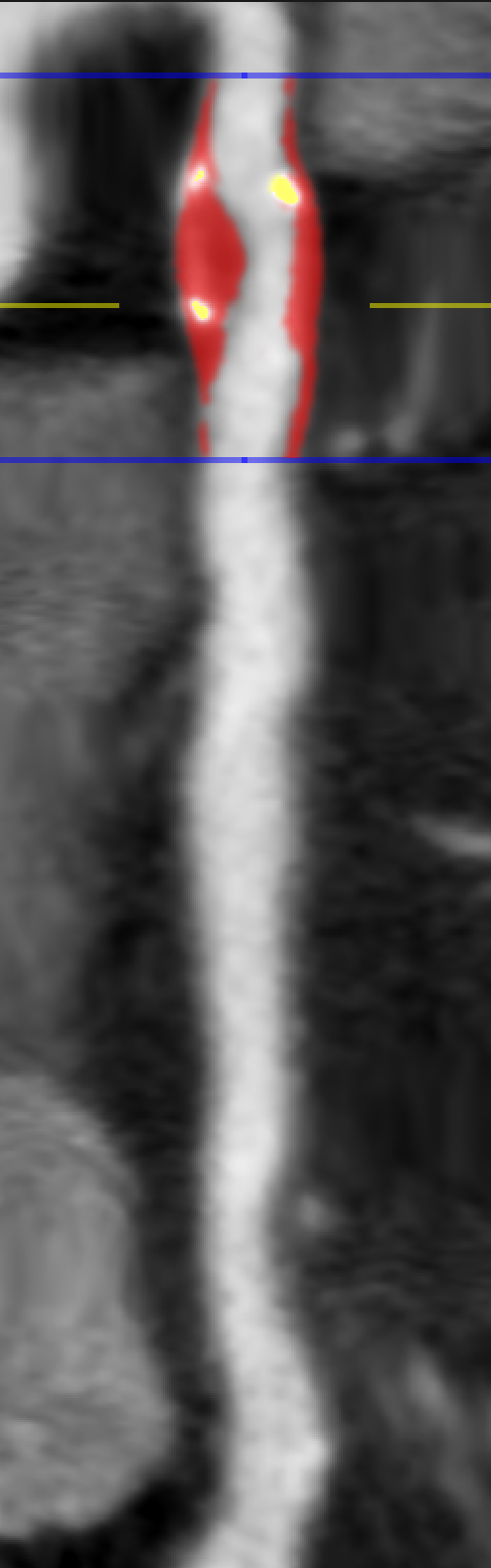 CTA automatic plaque characteristics( 5 features), myo mass, age/gender 
LogitBoost ensemble learning 10-fold cross validation per-vessel  per-patient
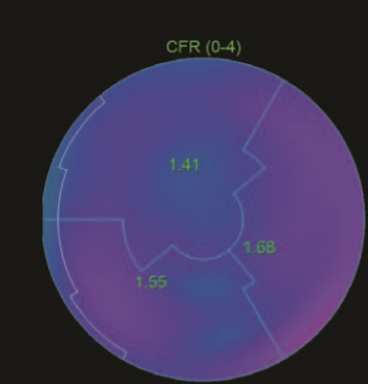 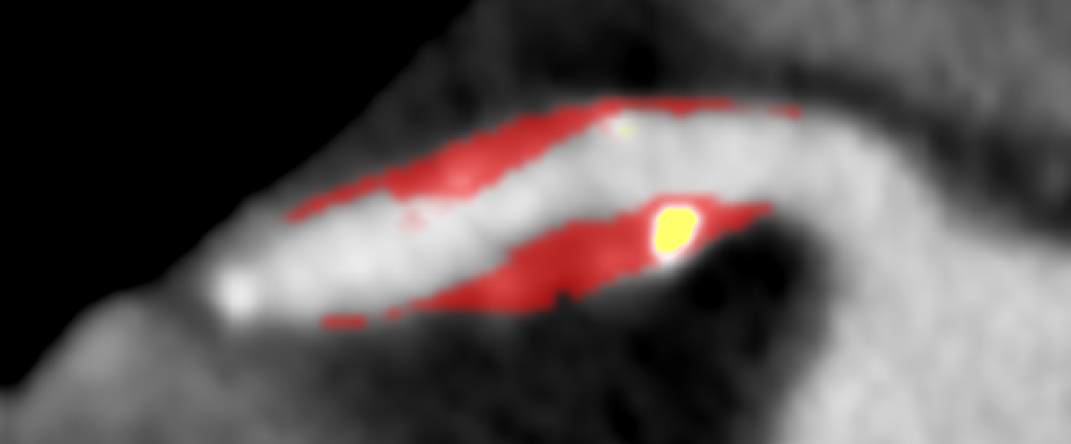 Machine learning
AUC=Area under curve
*p < 0.05 vs. PET alone
Dey et al Circ Cardiovasc Imaging 2015
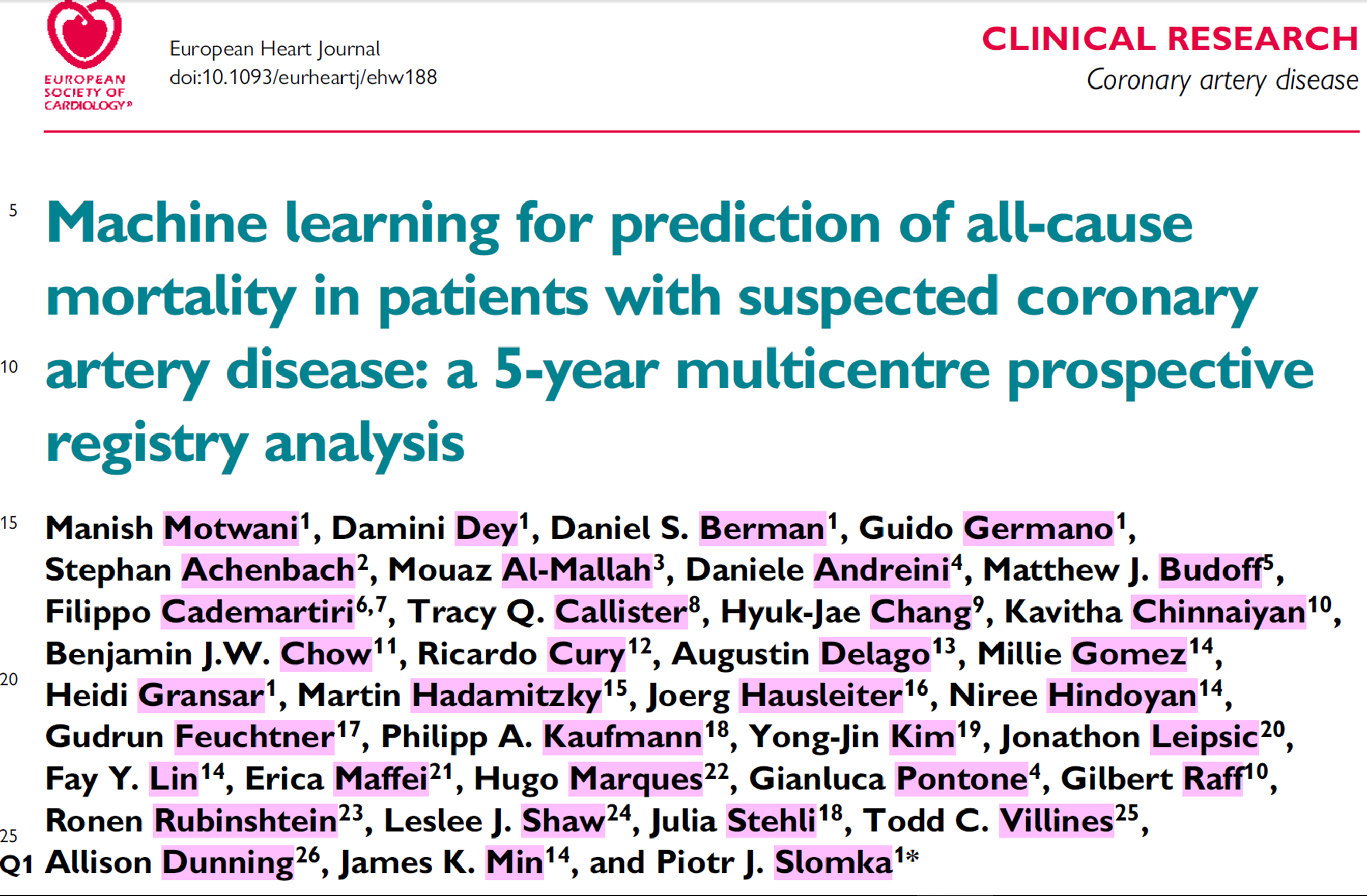 Motwani M,  EHJ 2016
Feature selection and learning
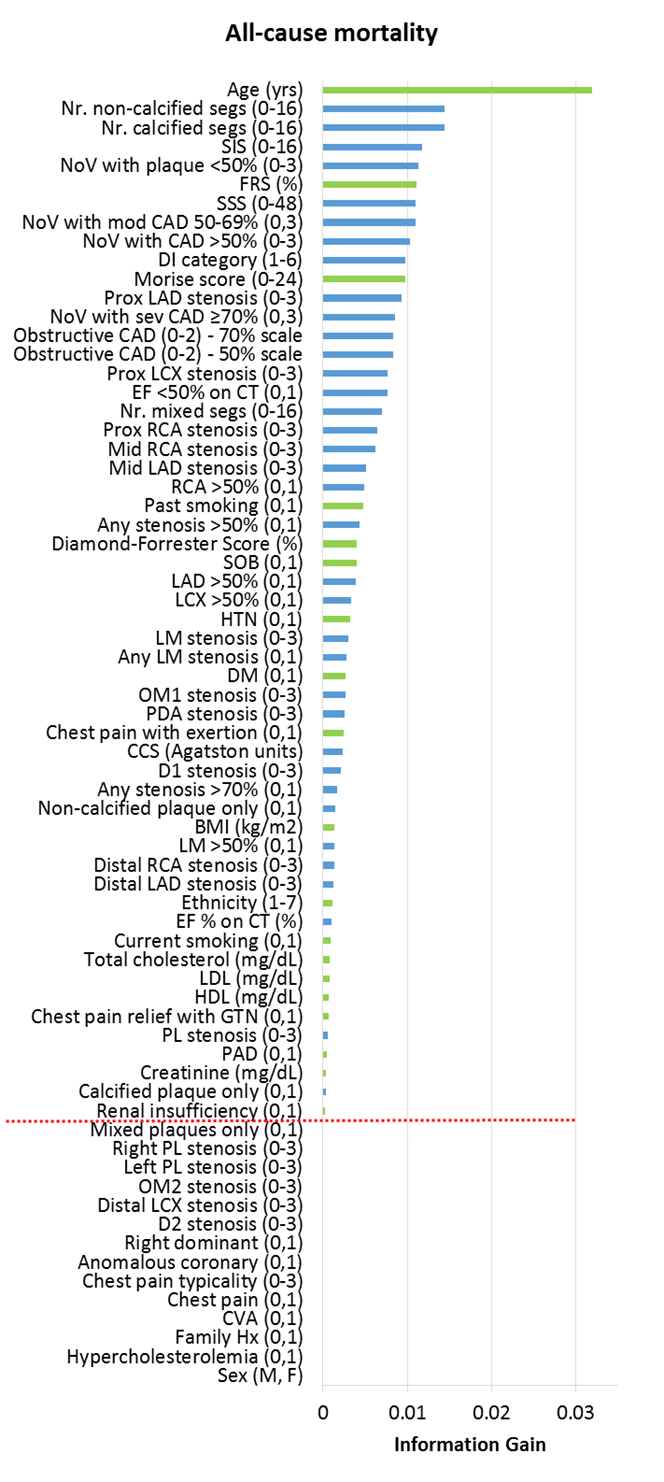 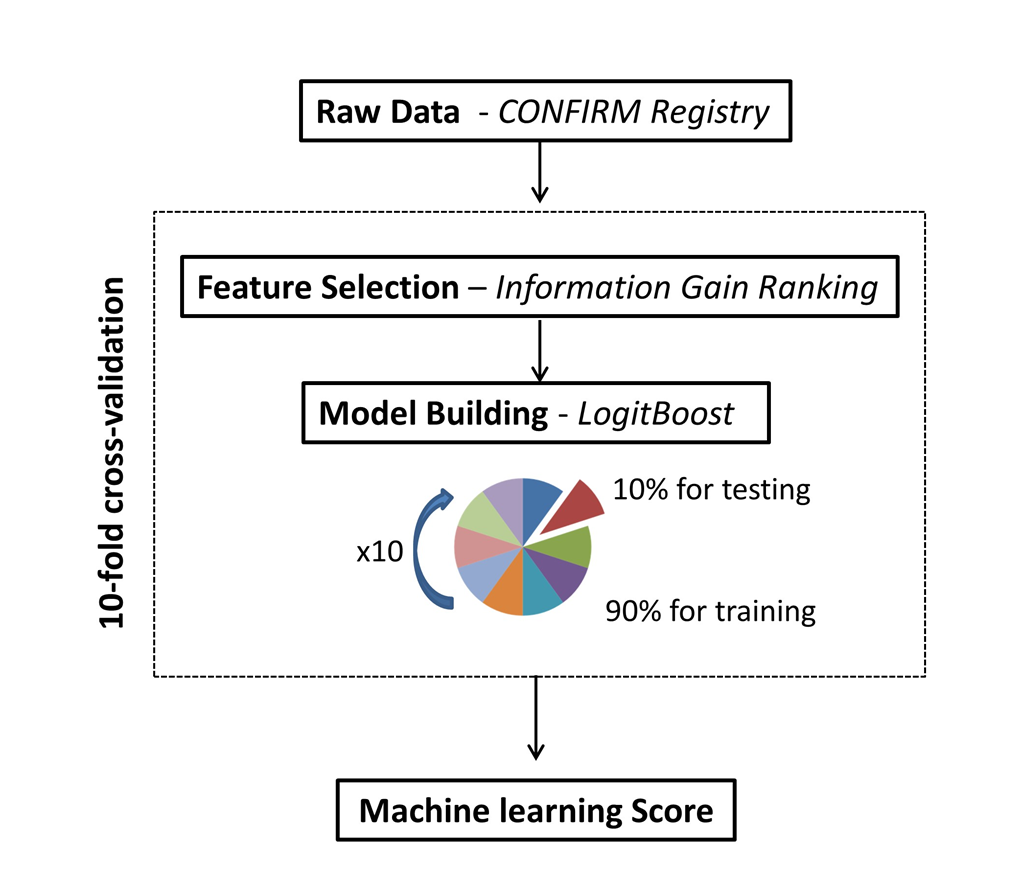 (ensemble
Motwani M et al EHJ 2016
Death prediction by ensemble machine learning  over standard risk scores
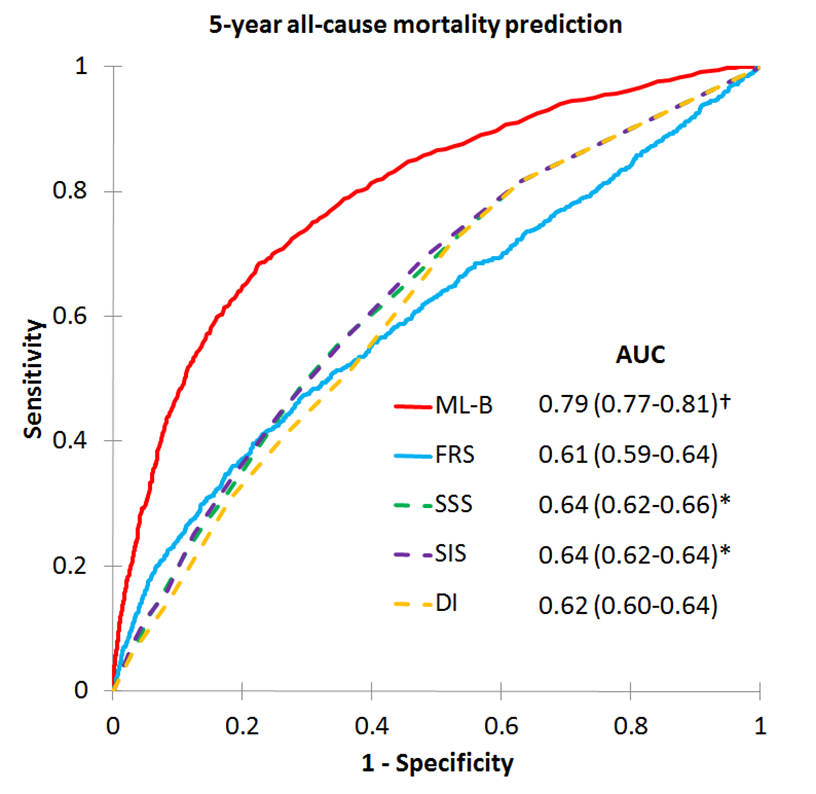 ML-B  -boosted machine learning

FRS –Framingham risk score

SSS –segmental stenosis score

SIS –segmental involvement score

DI  -Duke index

AUC –area under curve
N=10,030
Motwani M et al,  EHJ 2016
Uncertainty of validation 10-fold cross-validation (CV)versus traditional (in medicine)  split sample training/testing
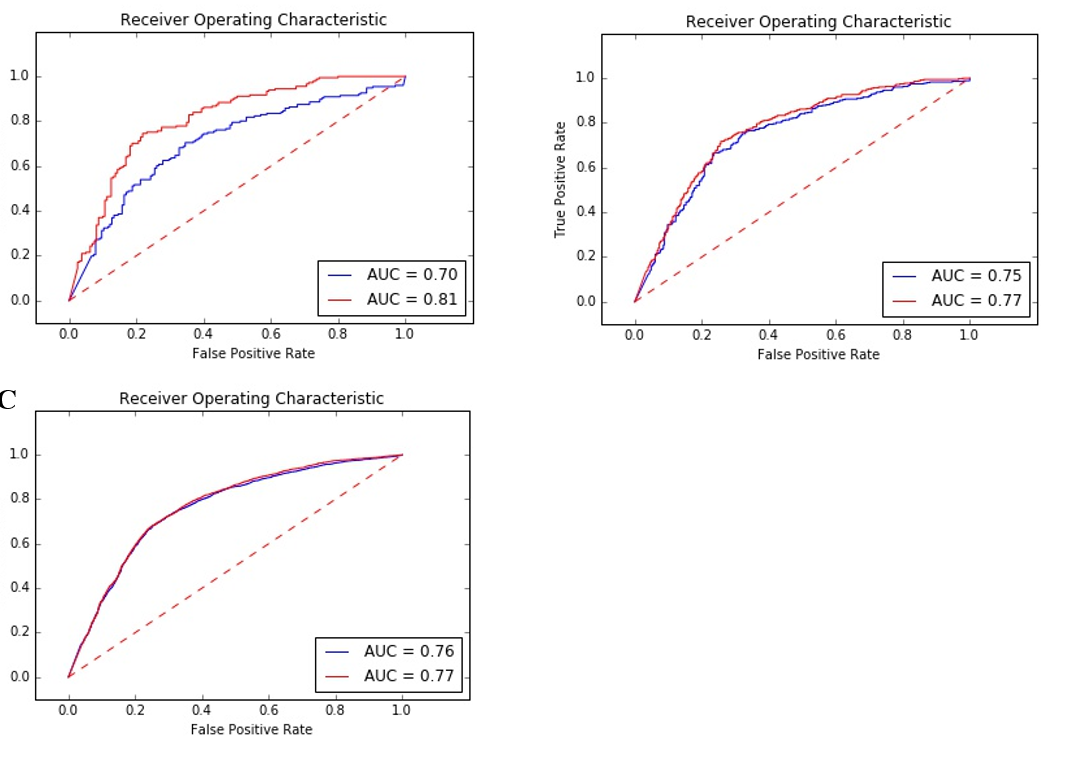 Split sample
10-fold  CV
One arbitrary split sample division
Average of 10 split sample divisions
min/max
min/max
N=700 100 random data split simulations with 4 ML algorithms
Repeated 10-fold  CV
Average of 100 split sample  divisions
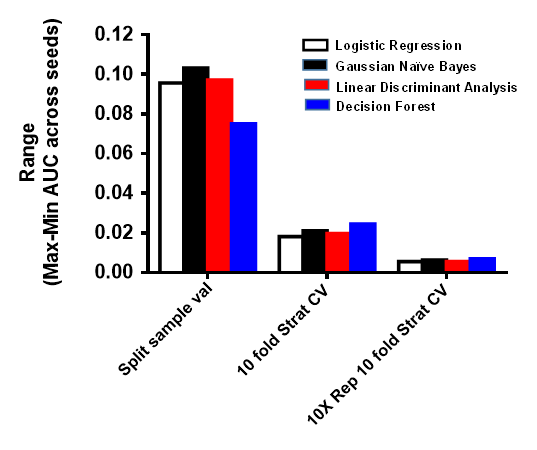 min/max
Singh et al (in preparation)
Prediction of  3-year MACE by MPI and machine learning
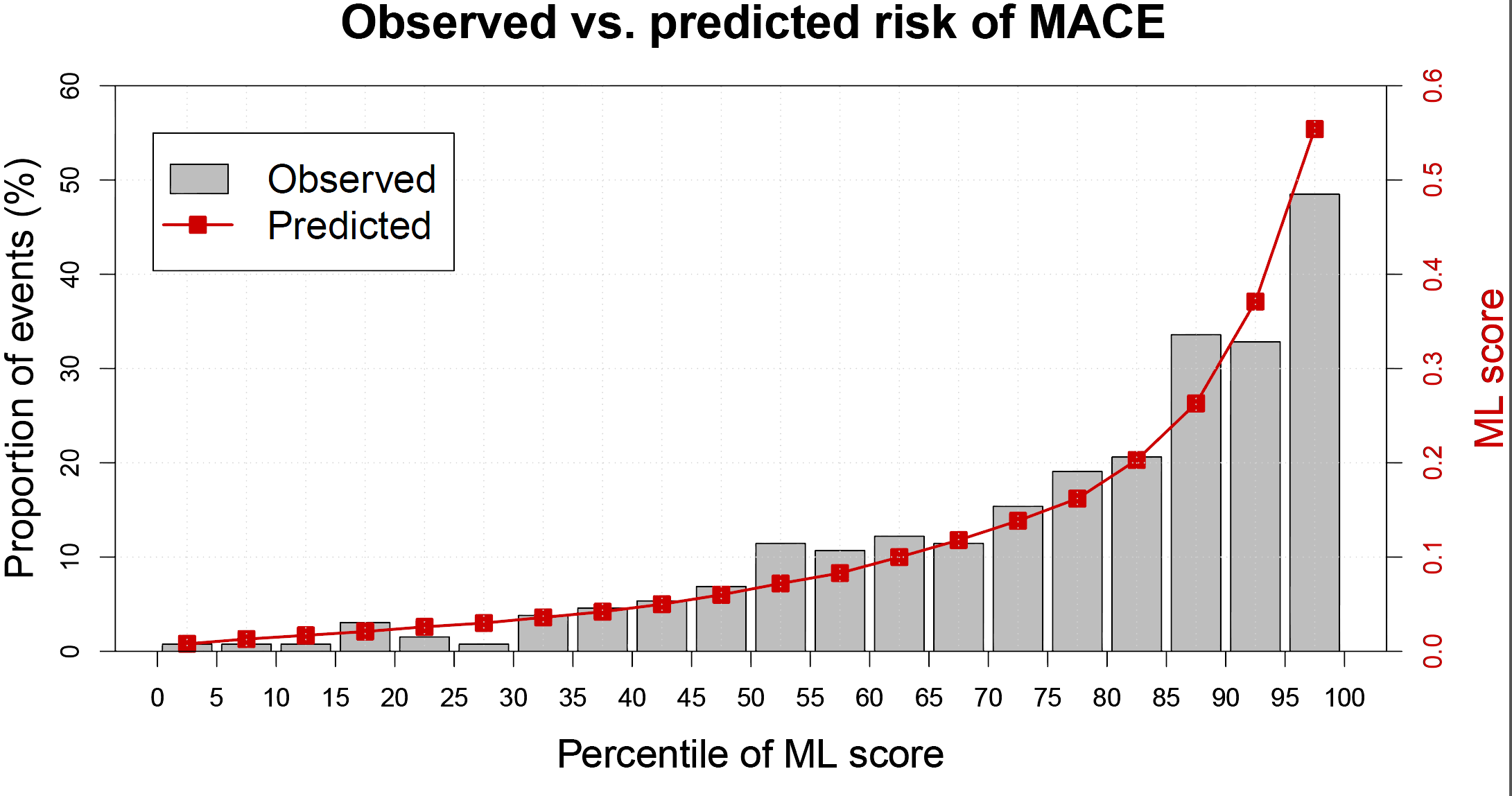 N=2619 fast MPI scans
ML score ≥0.15
N= 625
N= 653
Stress TPD≥ 4 %
SSS ≥1
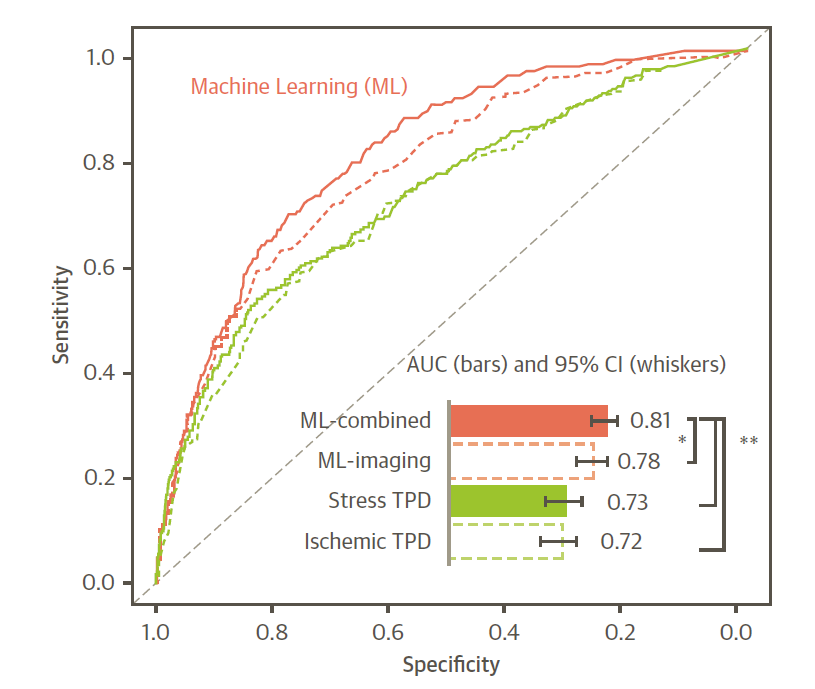 N= 1965
N=1993
Machine learning for automated prediction of 
major adverse coronary events after myocardial 
perfusion imaging  Betancur et al JACC Img 2017
N= 1956
SSS= 0
Stress TPD< 4 %
ML machine learning 
MACE –major adverse cardiovascular events
TPD –total perfusion deficit 
SSS/SDS –visual summed stress/difference score
[Speaker Notes: SSS1, stress TPD, Machine learning score0.15 is 75 to 80 percentile for our population. Frequency of MACE in 80　percentile visual automated and machine learning scores. Compared to the visual and automated assessment, Machine learning has 1.2 to 13 times higher frequency of MACE.]
MACE by MPI and machine learning
How to use it clinically ?
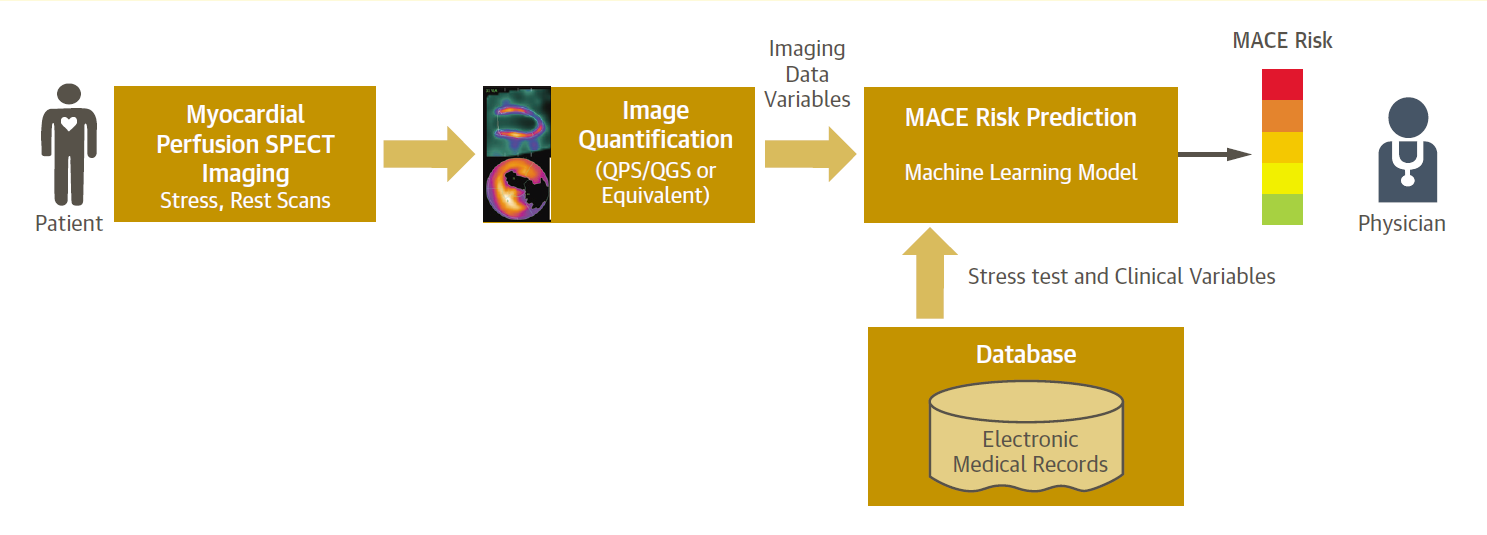 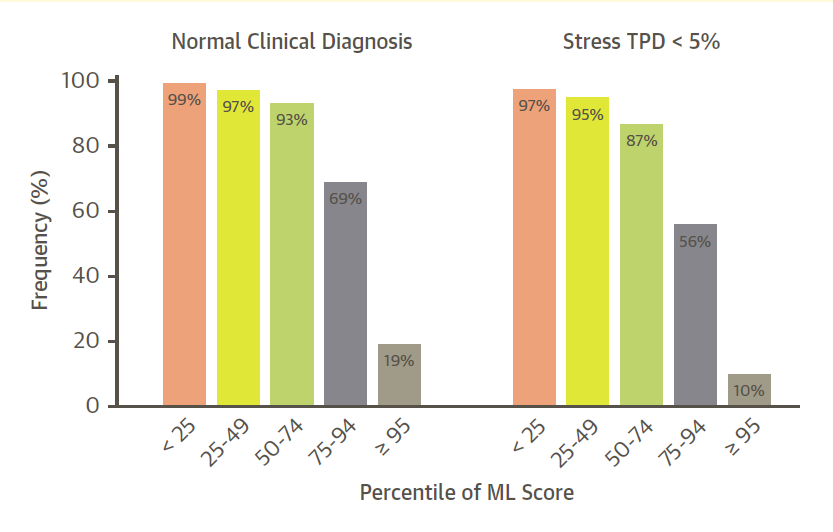 Betancur et al  JACC Cardiovascular Imaging 2017
12
ML superior to clinical and CAC scores  in predicting 12-year CHD and CVD
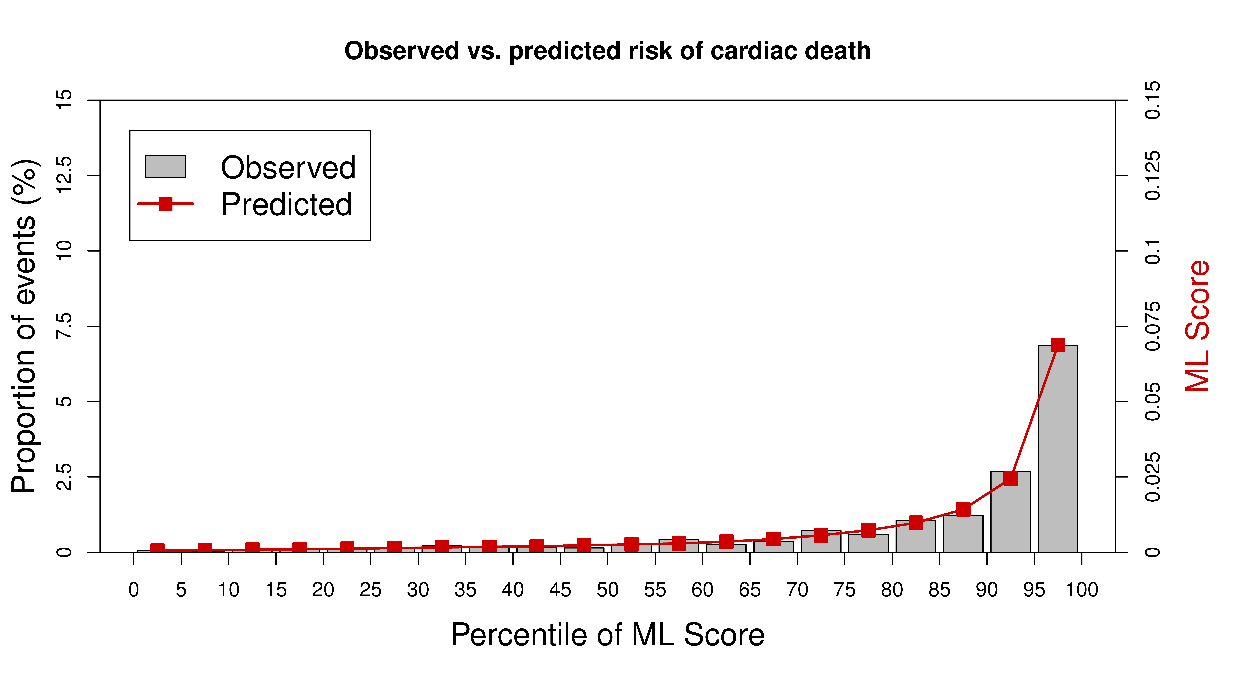 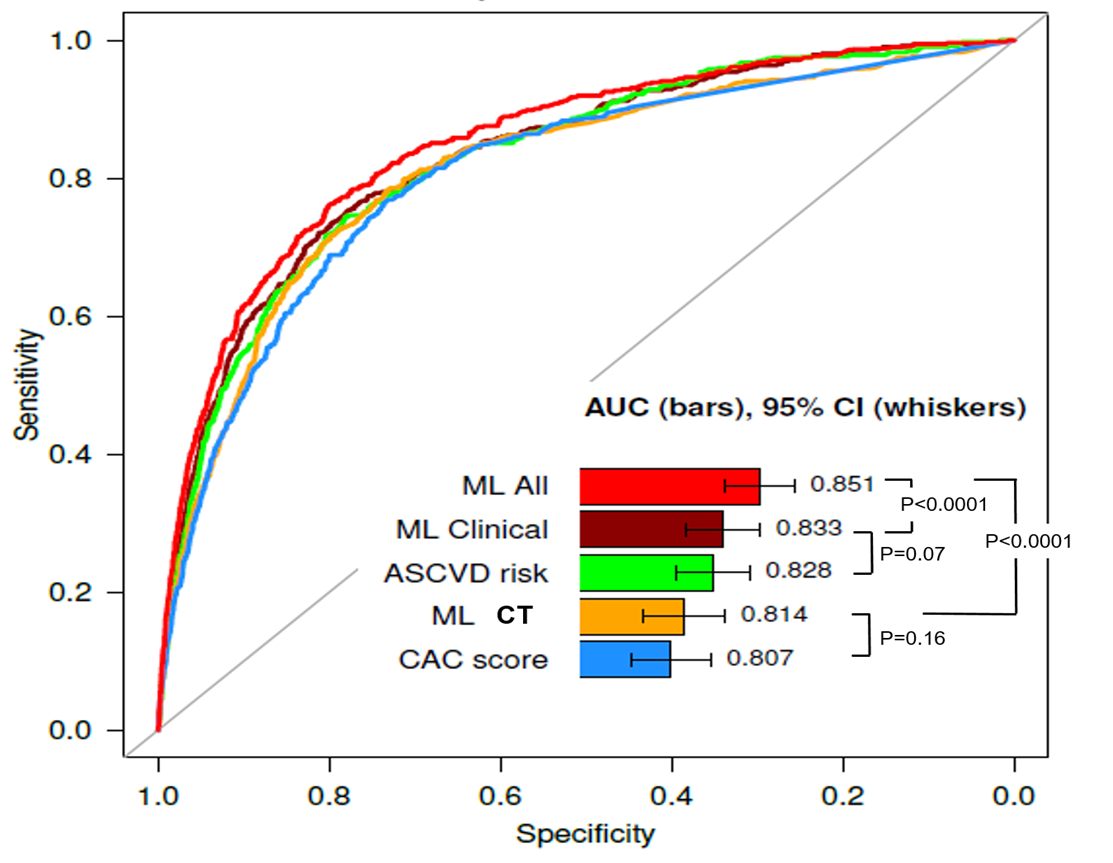 Cardiac death  524/66636 events
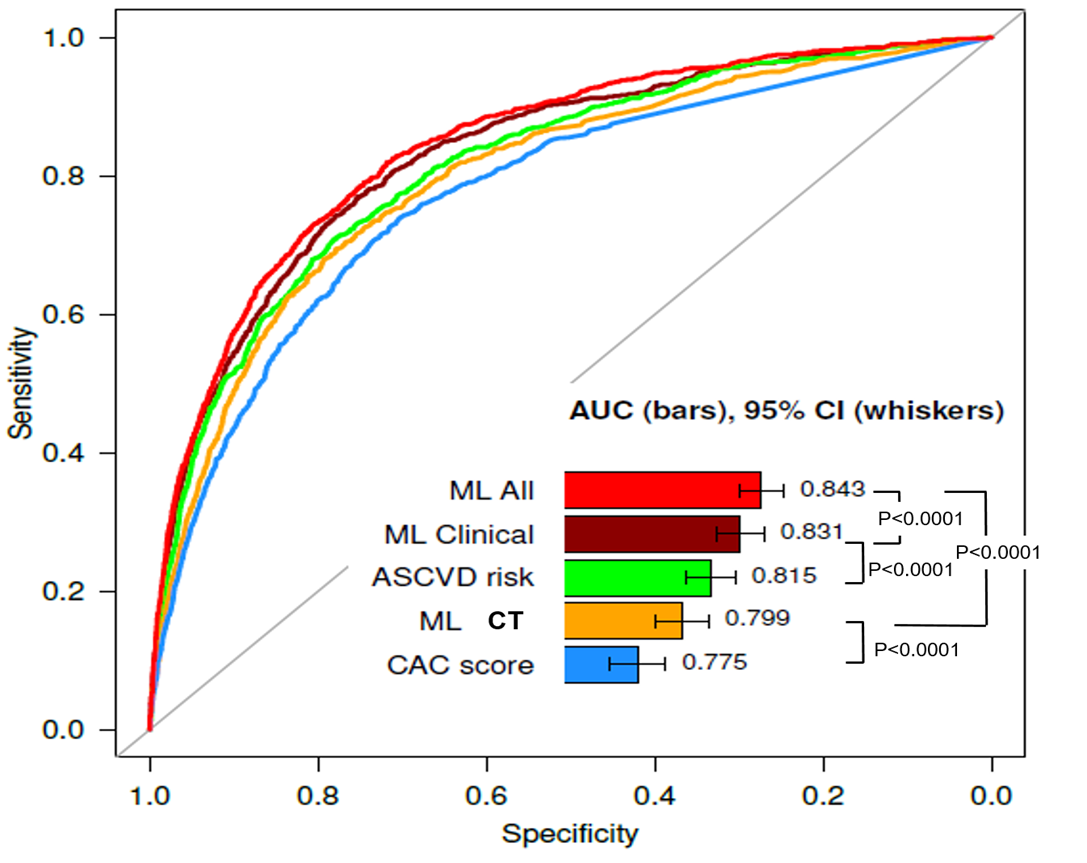 Cardiovascular death  971/66636 events
Nakanishi/Slomka et al. AHA 2017
13
Does it have to be a “black box” ?ML prediction  rationale for a given patientAlonso H et al, A Simple Model for Prediction of Cardiac Death ASNC 2016
Male  68 y/o SSS=29 SRS=28
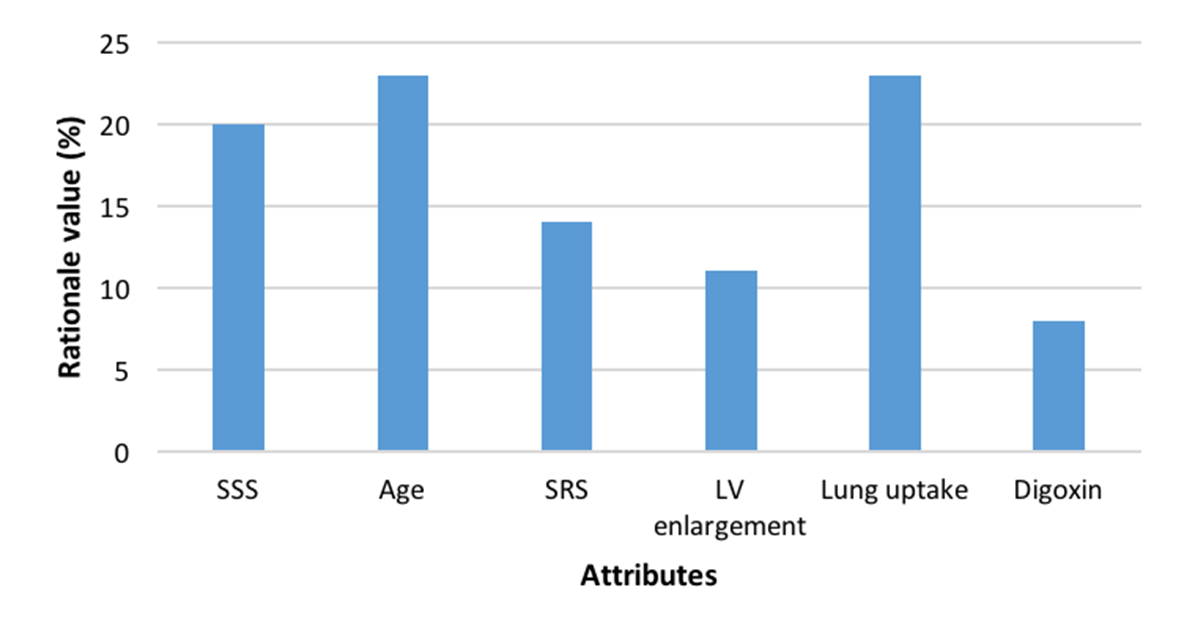 In a clinical setting,  it will be possible  to interpret an individual ML assessment
14
Deep learning
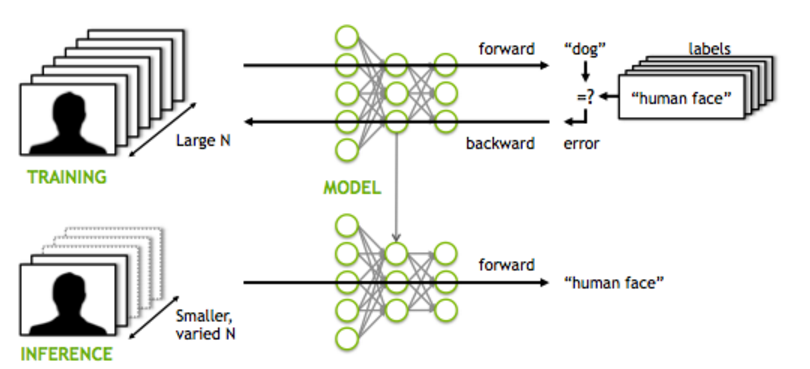 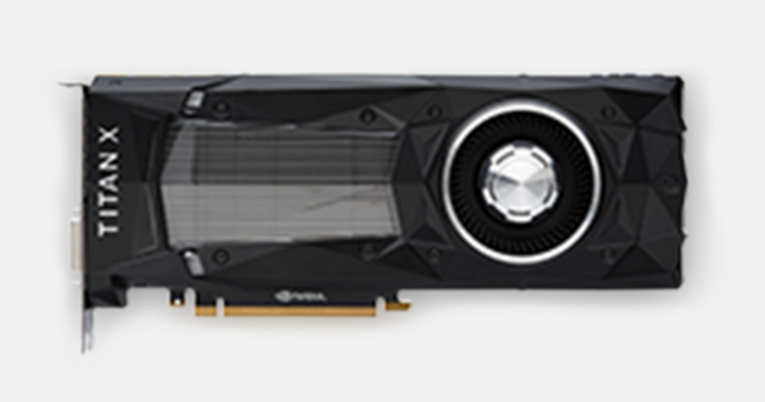 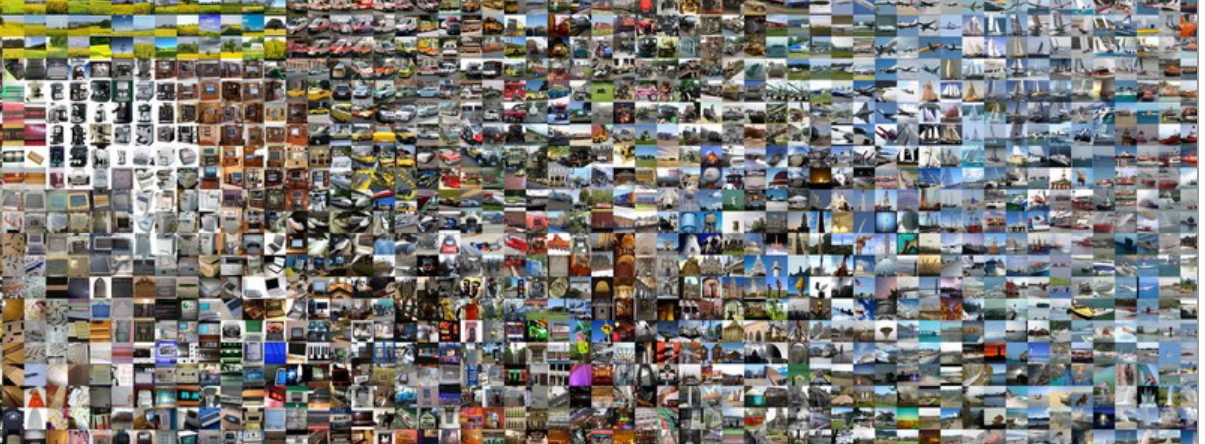 Pretrained
nets
with > 1 mln 
natural images
available
https://developer.nvidia.com/deep-learning  caffe.berkeleyvision.org
Deep learning for adipose tissue segmentation               from non-contrast CT
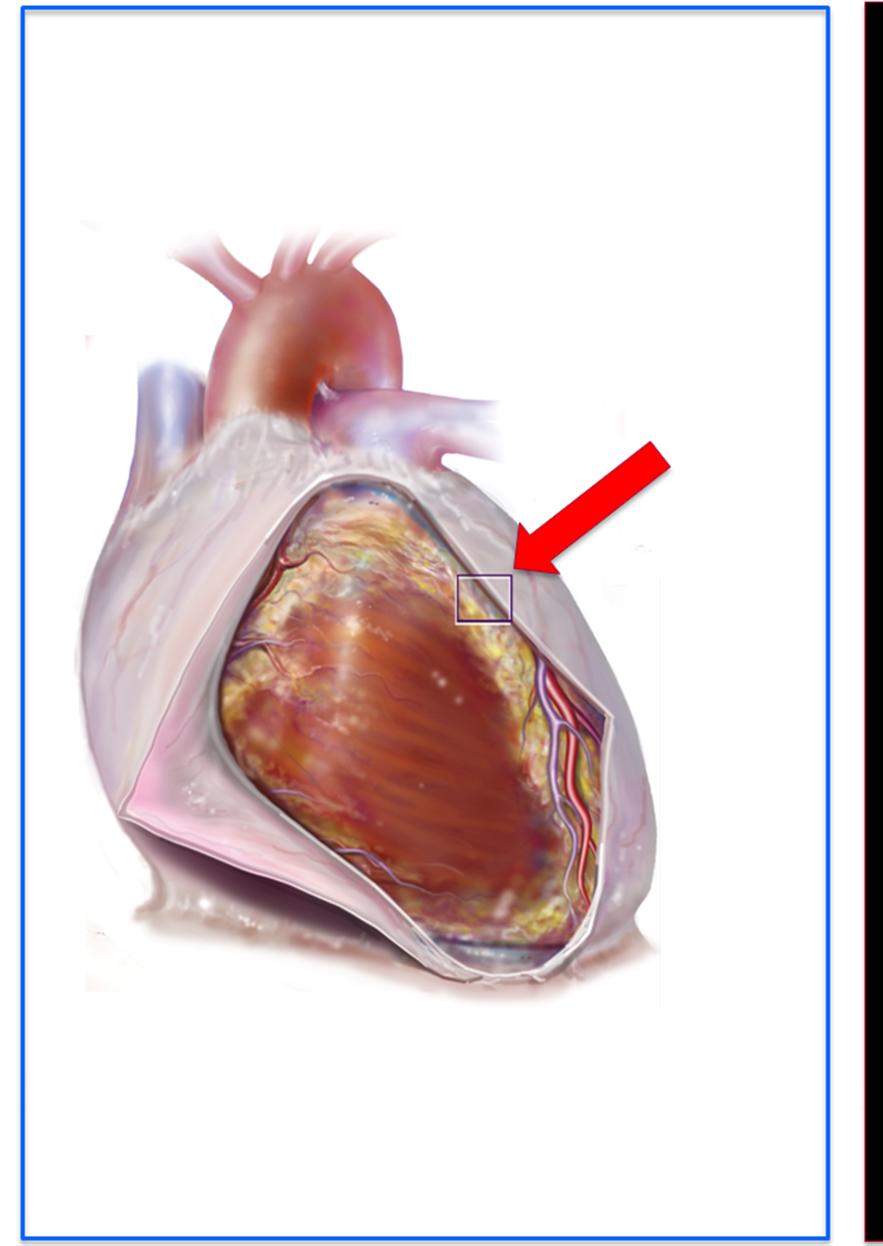 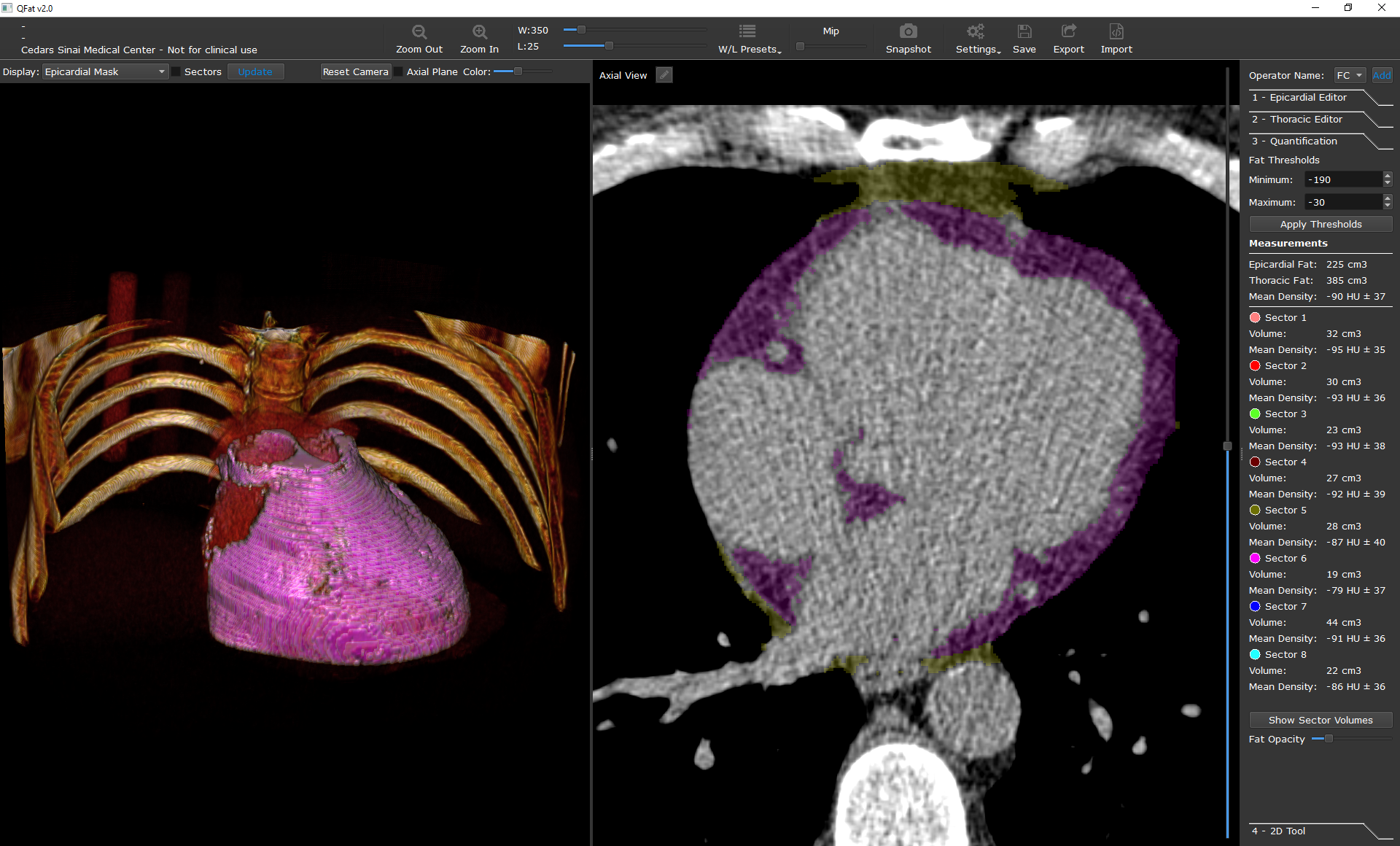 Dey D R01HL133616
 >7000 patients
Deep learning for image analysis   non-contrast CT pericardial fat segmentation
Deep learning
Ground truth by expert
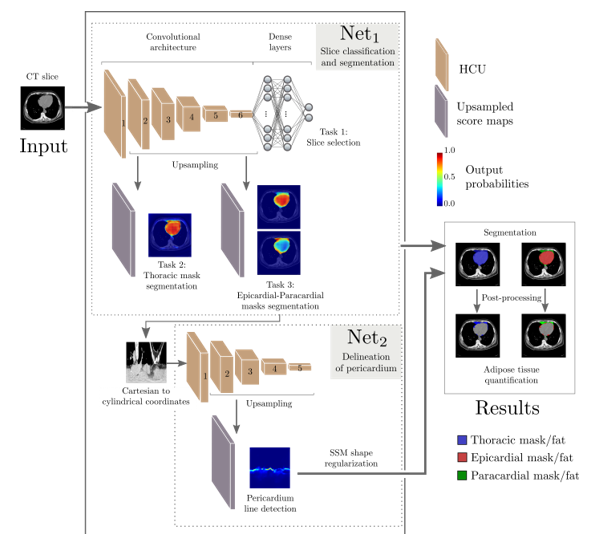 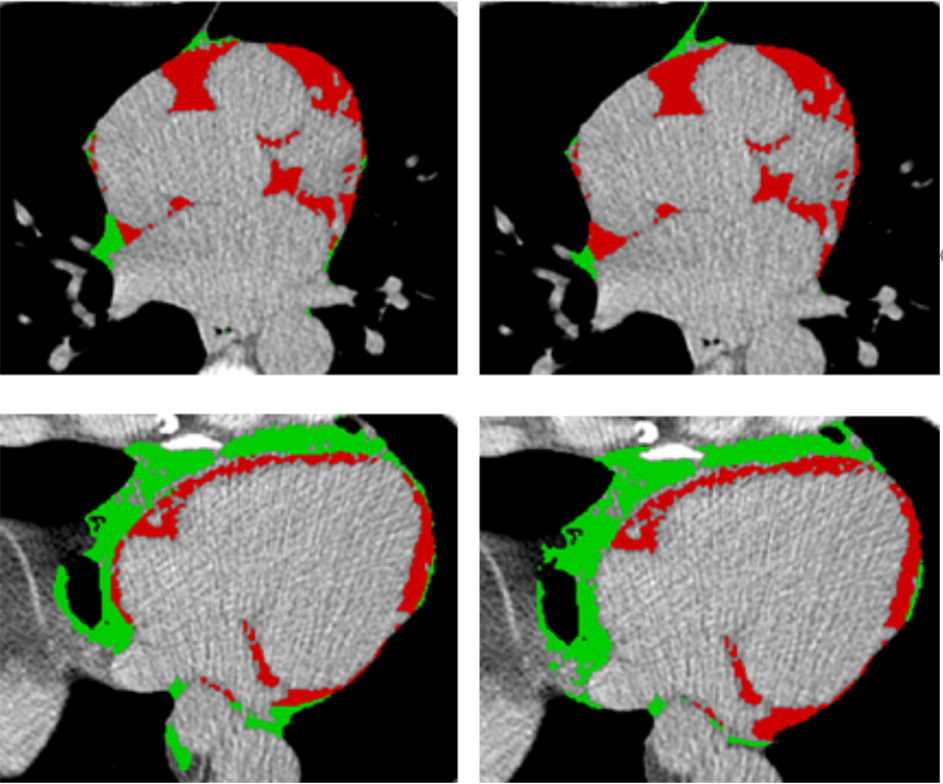 R=0.95
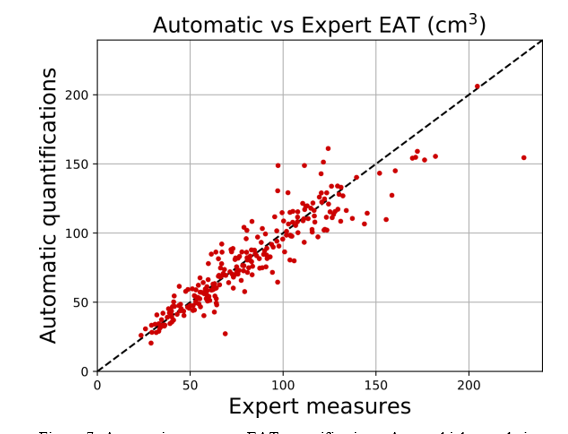 R=0.93
Caffe:4 layers convolution/activation      output per-pixel probability
Training 1100 slices: few hours on 2x Nvidia GTX1080.  Testing < 5 sec per patient
Commandeur et al SCCT, RSNA 2017
Dey D NIH RO1:1R01HL133616
Predict obstructive disease with Deep learning
Does DL enhances standard prediction of obstructive disease by total perfusion deficit (TPD)?
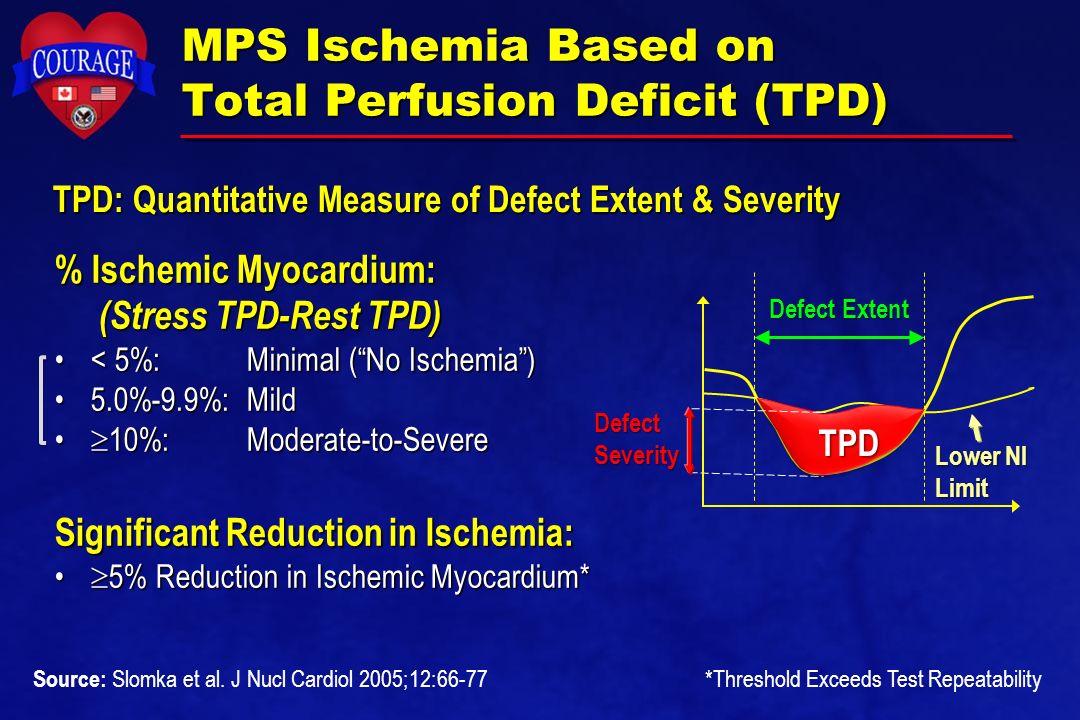 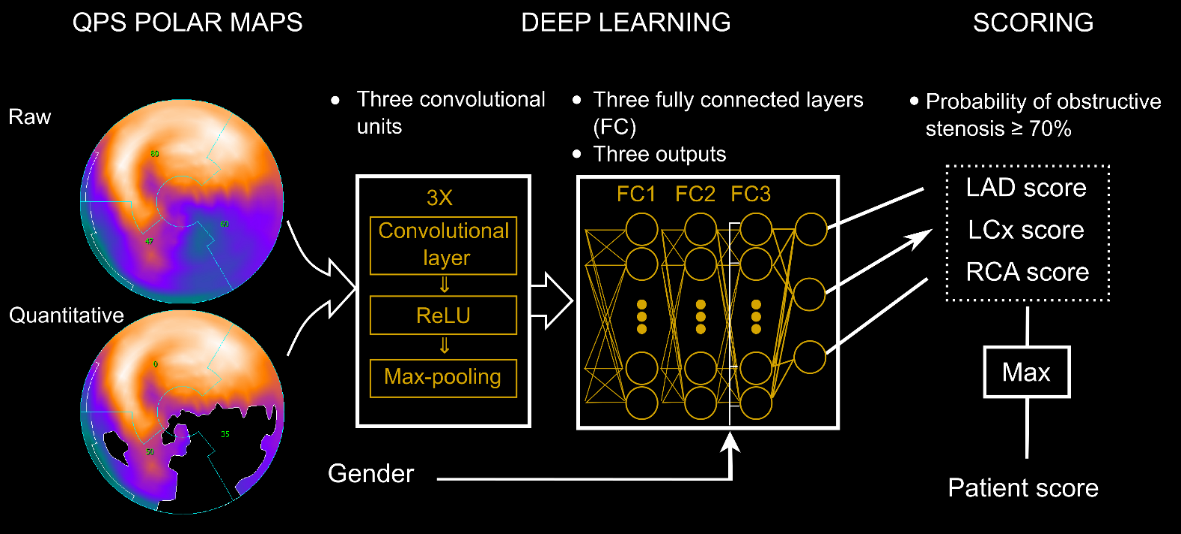 LAD
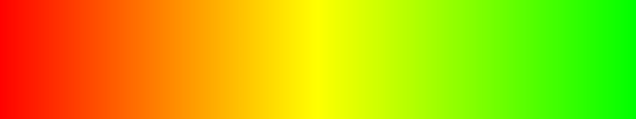 LCX
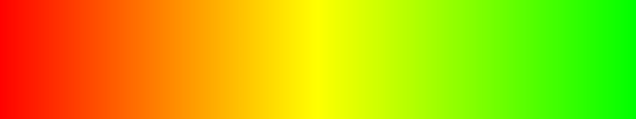 RCA
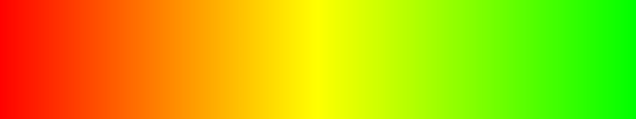 Patient score
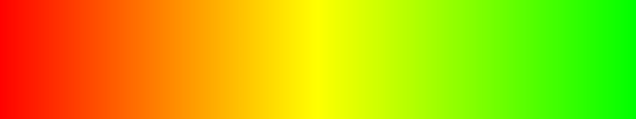 Betancur, ASNC 2017
[Speaker Notes: In this work we assess the added value of deep convolutional neural networks for the prediction of obstructive disease from fast SPECT myocardia perfusion imaging as compared to the prediction by standard total perfusion deficits (TPD)]
Deep learning: prediction of obstructive disease from polar maps
N =1638  MPI with invasive angiography  (10-fold cross validation)
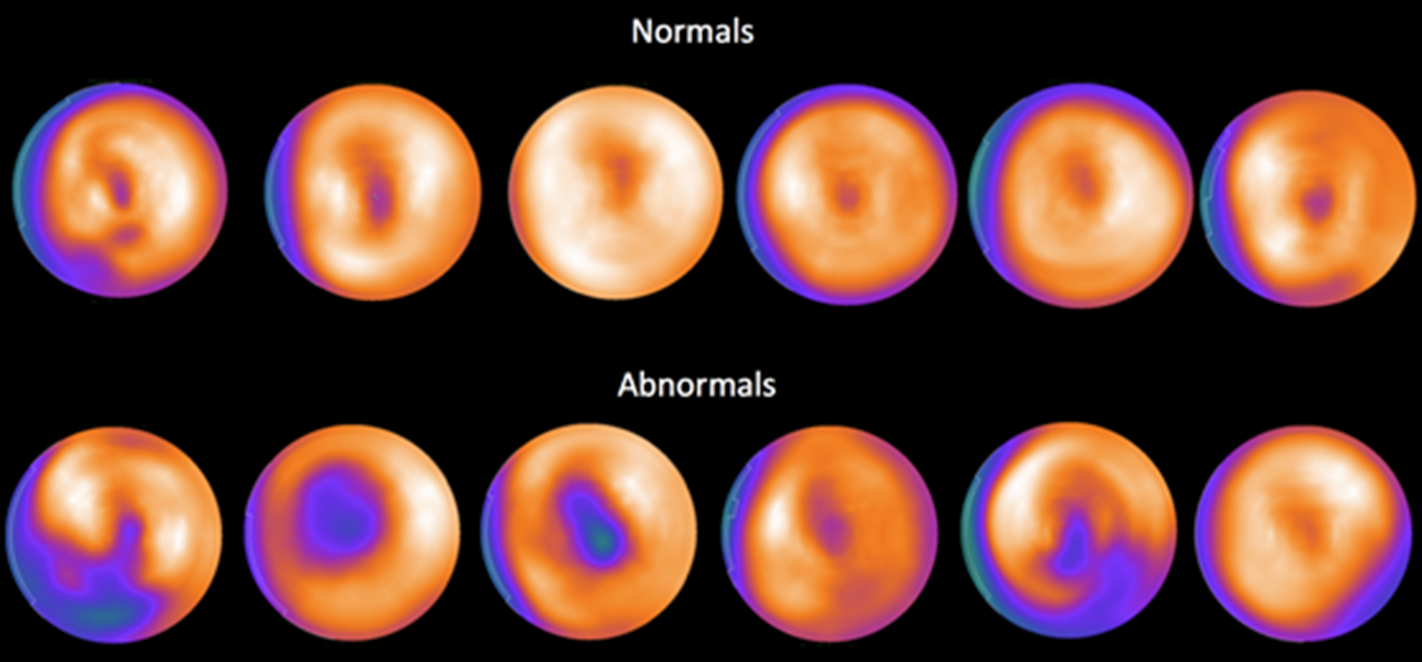 NIH  NHLBI  grant R01HL089765
     Multi site MPI registry
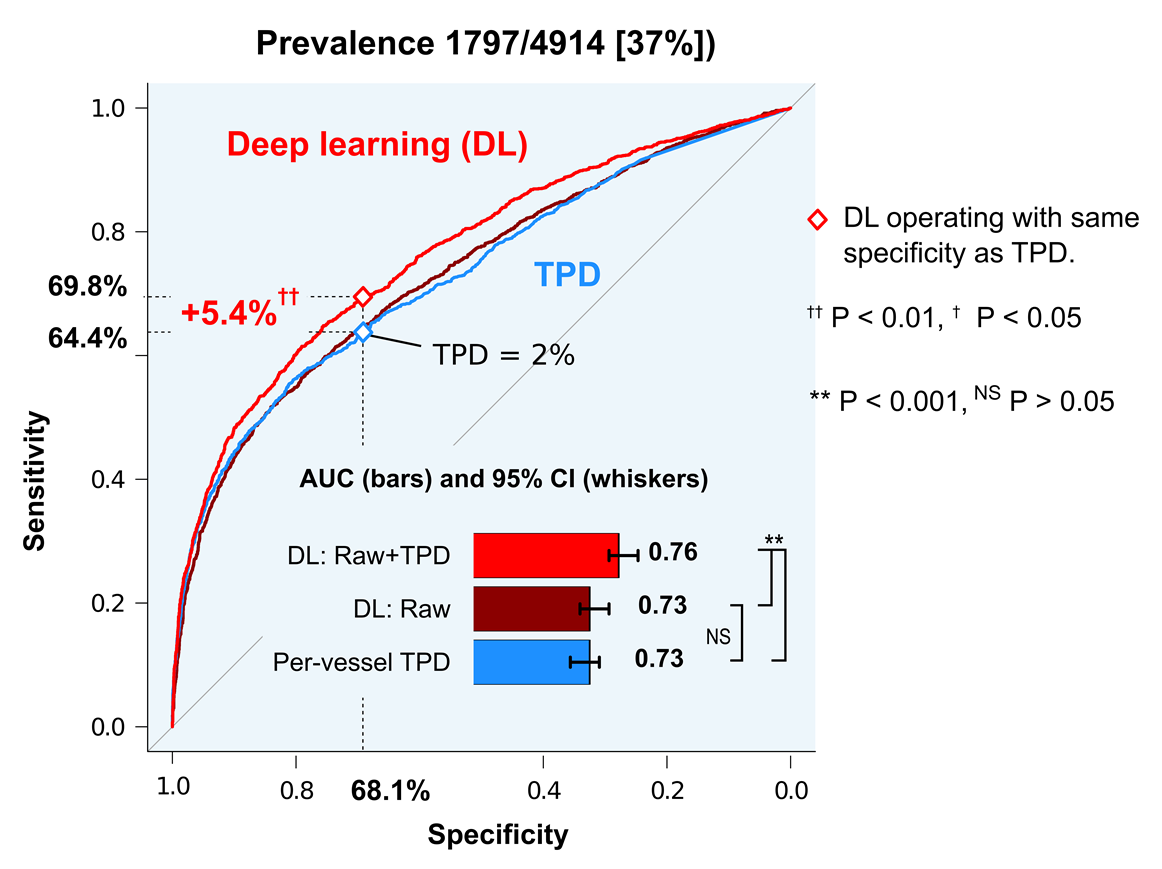 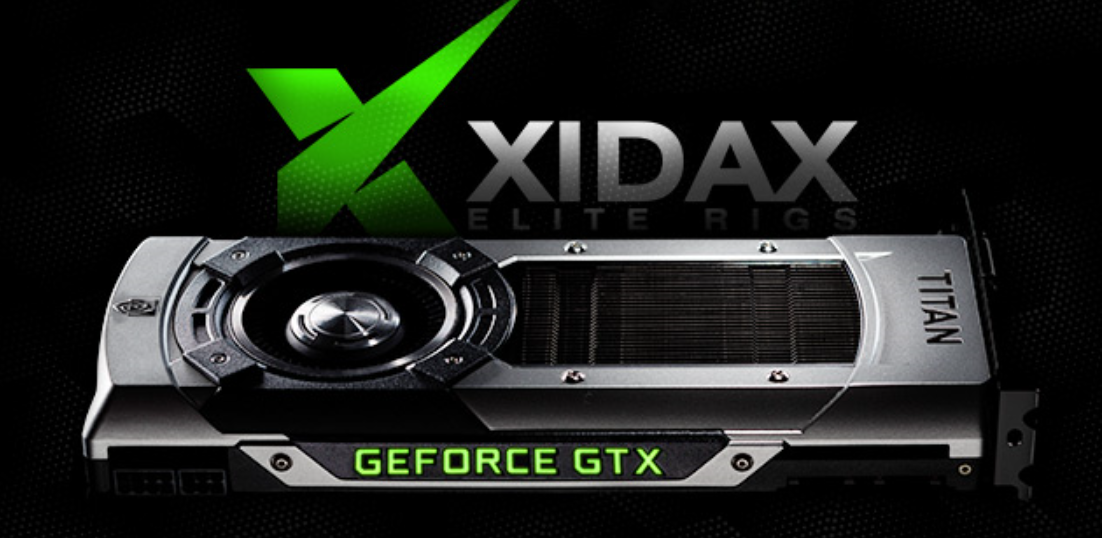 Preliminary work
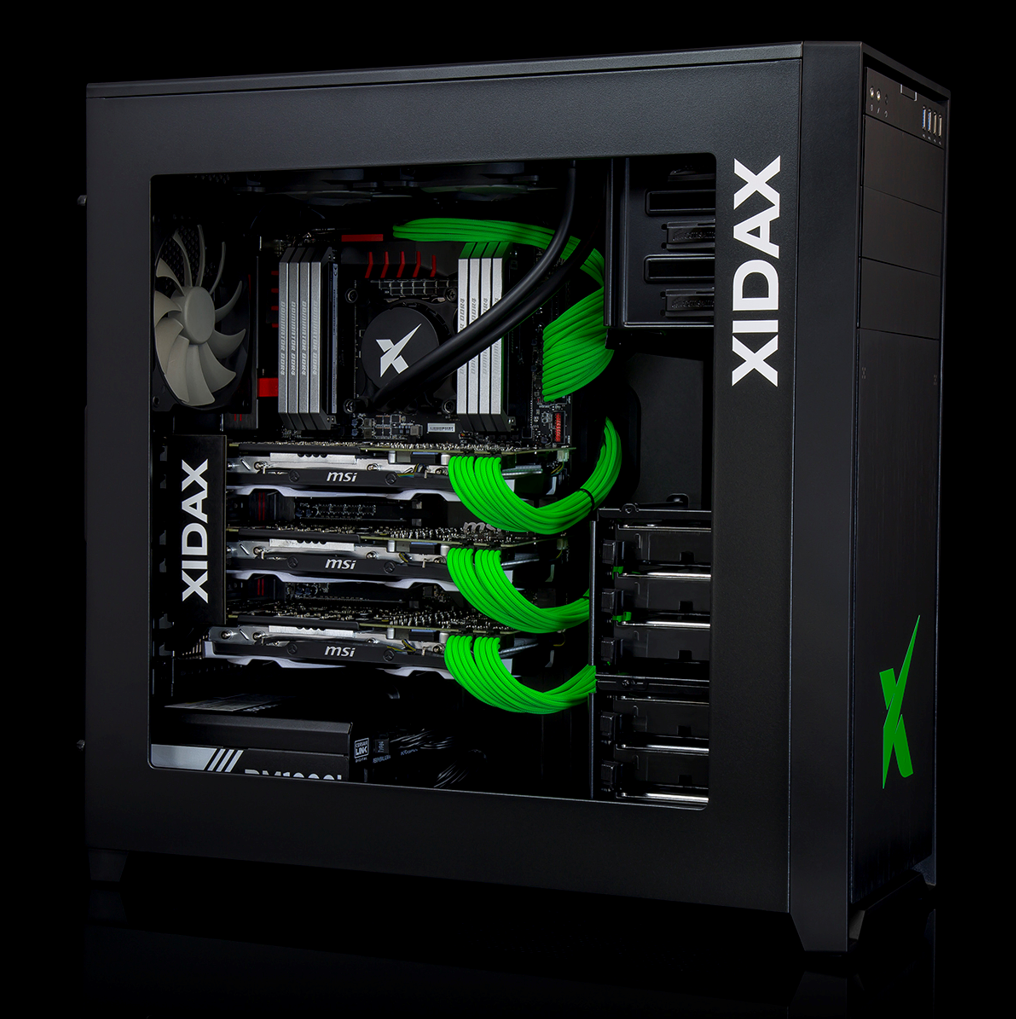 Training 1 hr. 
Testing per case < 1sec
AUC- area under  curve
TPD –total perfusion  deficit (current method)
Betancur et al , ASNC 2017
REgistry of Fast Myocardial Perfusion Imaging with NExt generation SPECT: ReFINe SPECT
Collected to date > 2,000 cases with cath, 18,500 with MACE follow  up
NIH sponsored  diagnostic/prognostic image registry, 9 national/international sites
All images automatically processed!
NIH  NHLBI  grant R01HL089765
Multimodality machine learning CTA + coronary PET for prognosis of heart attacks in high risk patients ?
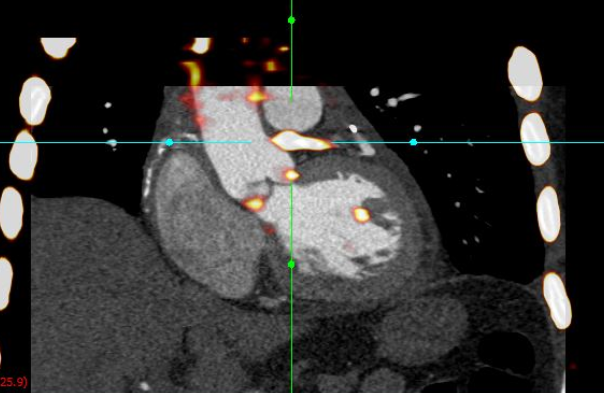 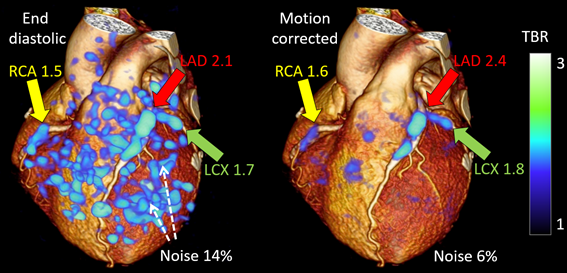 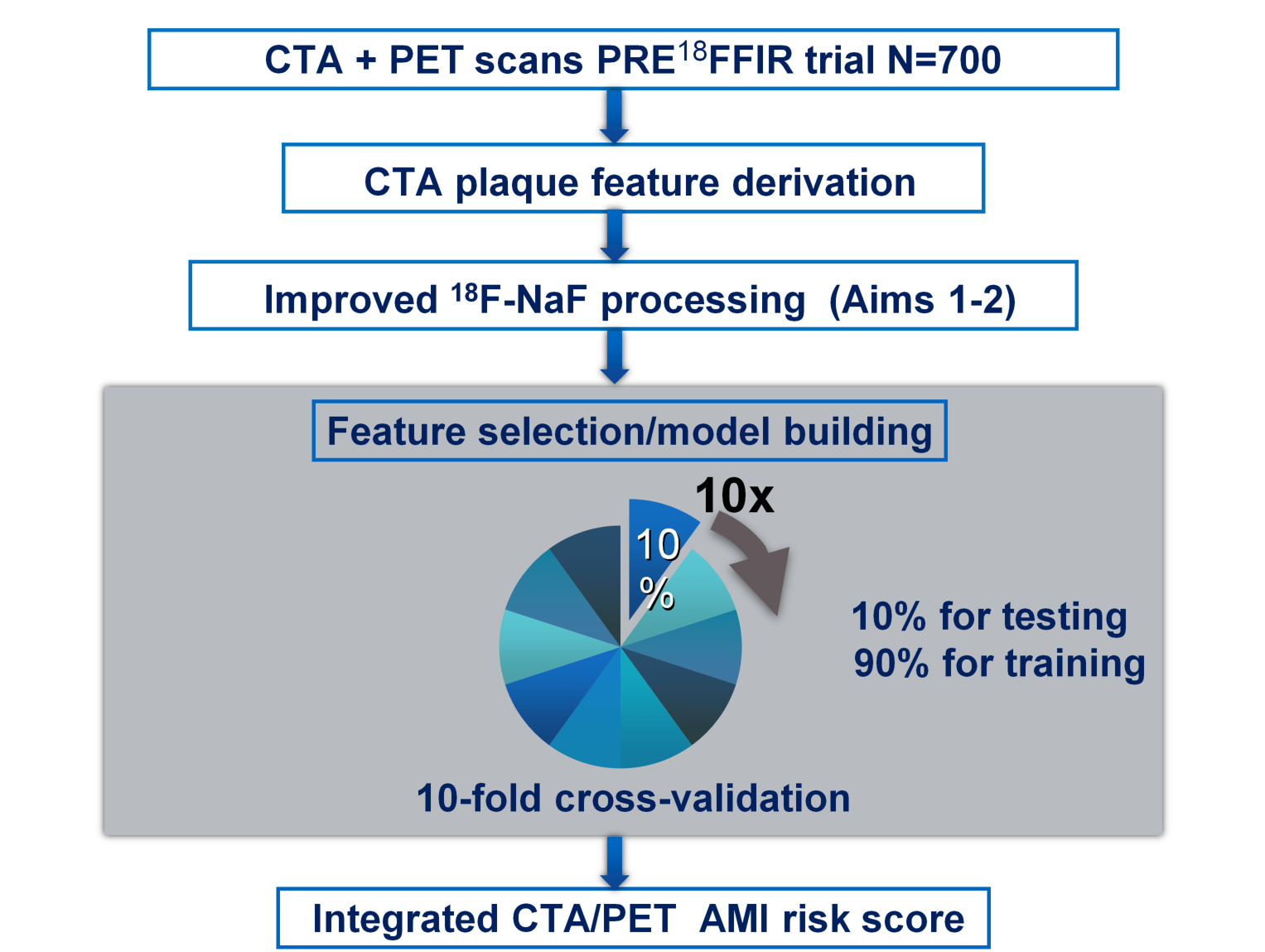 Coronary PET quantification
Coronary 18F-NaF PET +CTA
Prediction of Recurrent Events With 18F-Fluoride (PREFFIR)  ClinicalTrials.gov NCT02278211
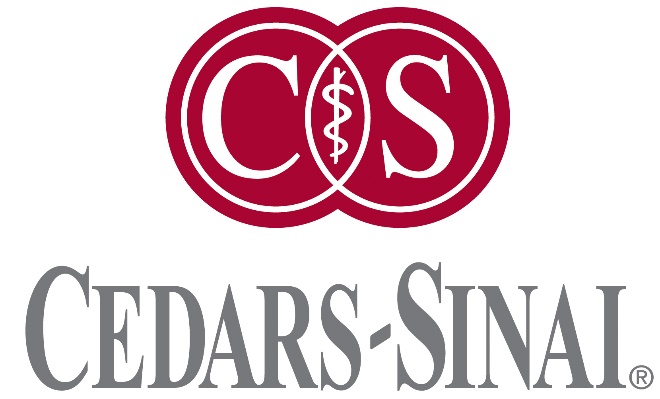 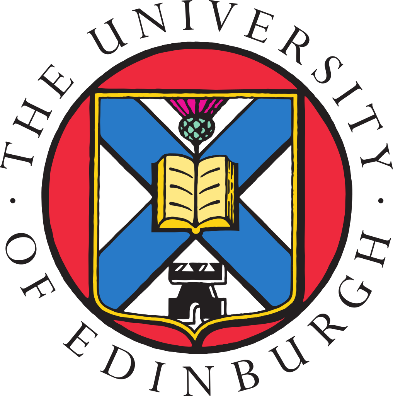 Joshi et al Lancet 2014
Rubeaux et al JNM 2016
R01 HL135557
Software vs physician?
“Patients whose lives and medical histories  shape the algorithms, will emerge the biggest winners as machine learning transforms clinical medicine”
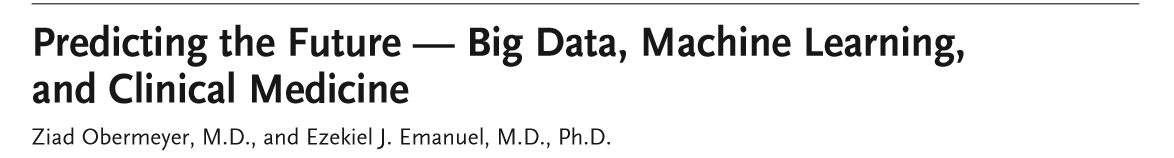 Obermayer and Emanuel New England Journal of Medicine  2016
Machine learning in cardiac imaging
Machine learning (ML) combines multiple imaging and clinical datapoints in one score. 
Deep learning  perform image segmentation 
ML can predict disease, intervention, or outcomes in terms of post-test probability 
Quantitative computer interpretation will help clinicians find the right answer for a given patient